Matlab and WaterOneFlow WebServices
James Seppi
CE394K Hydrology, Spring 2010
University of Texas
Contents
Introduction
Products
Example Analysis
Conclusions
To-Do
Background
WaterOneFlow web services
GetSites
GetSiteInfo
GetVariables
GetValues
WaterML
HIS Central
HydroServer
(WaterOneFlow)
WaterML Clients
Matlab Client
Background - Matlab
Sophisticated computational software
Supports scripting and object-oriented programming
Can access Java libraries in new versions
Web Services
createClassFromWsdl(wsdl_uri)
Error?
GUIDE for making simple GUIs
Products – WaterML Parsers
M-file Scripts
parseSitesXML.m
parseSiteInfoXML.m
parseVariablesXML.m
parseValuesXML.m

Work with both WaterML 1.0 and 1.1
Produce Matlab structs
Can be used independently or scripted together
Products – HydroMatlab
Matlab GUI program
Utilizes WaterML parsers
Fetches data from WaterOneFlow services
Writes data to Matlab workspace  and text files
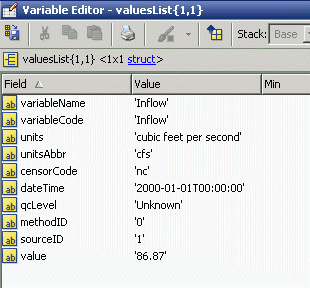 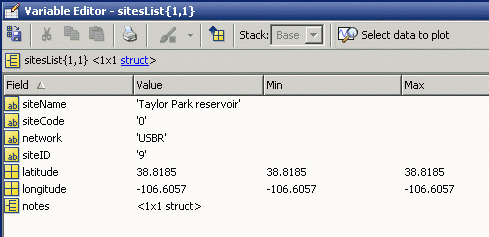 HydroMatlab
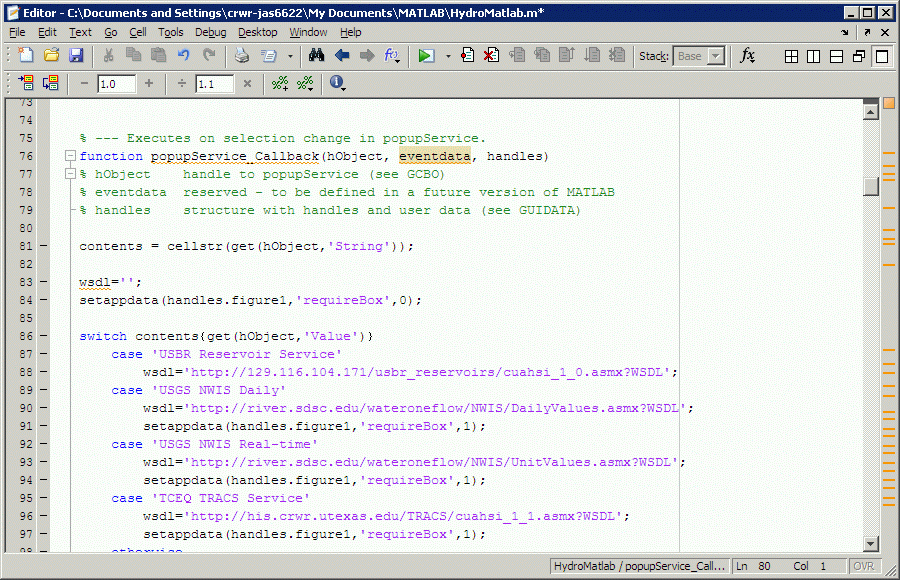 Execution Path
HydroMatlab
HydroMatlab
HydroMatlab
HydroMatlab
HydroMatlab
HydroMatlab
HydroMatlab
HydroMatlab
Example with HydroMatlab
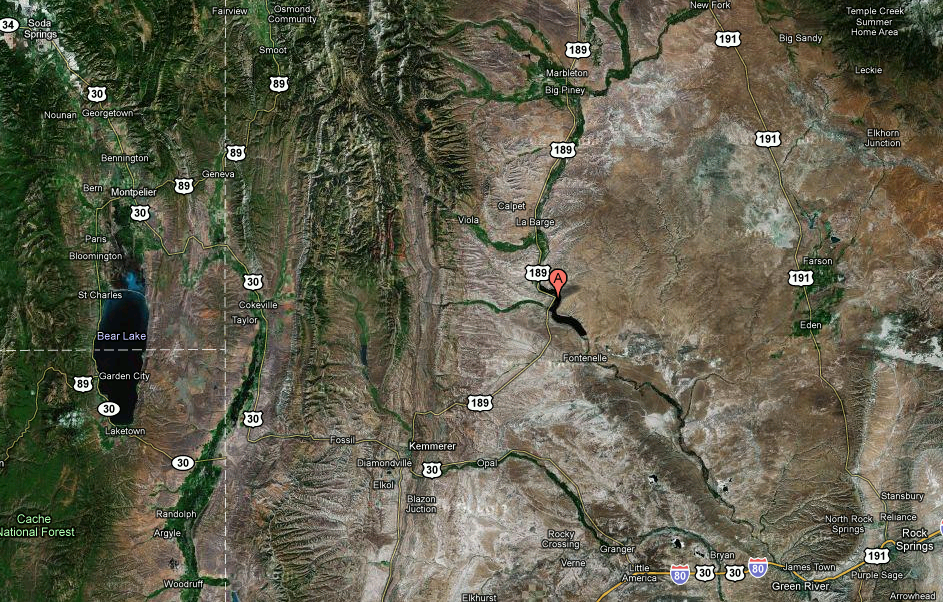 USBR Service by Solaleh & Tim
Fontenelle Dam in Wyoming

Retrieved values with HydroMatlab
Inflow, Release, Evaporation time series
3,700 values each (10 years)

Simple Balance Calculation
DStorage = Inflow – Evaporation – Release
Storagei = Storagei-1 + DStoragei
Example with HydroMatlab
Conclusions (so far)
Matlab is not so great for connecting natively to web services
Built-in proxy class didn’t work out-of-the-box
Luckily we have other products like HydroExcel and HydroDesktop

Matlab is good/fast at complex calculations and large data sets

HydroMatlab is a good example project
To Do
Add more services to the list
Maybe change to use a configuration file
Clean up & comment code
Document struct outputs
Enhance example with a more extensive analysis
Flow routing
Report!
Questions?
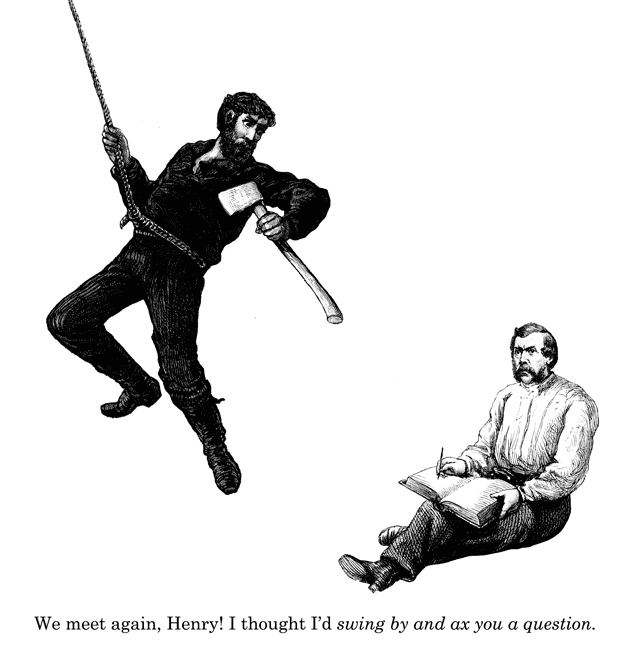